Marketing & Marketing Communications Division Update
Palmer House, Chicago, IL
OI Partners Meeting
October 12 & 13, 2012
[Speaker Notes: The Marketing division includes 
Branding, 
Public Relations, 
Social Media, 
Website & Blogging and Newsletter/]
Marketing & Marketing Communications Update
Branding – Tom Wharton
Public Relations – Sal Vittolino
Social Media & Blogging – Shawna Simcik
Website – Jill Van Nostran
[Speaker Notes: Thank all team members for their continue input and support.
Sal Vittolino – PUBLIC RELATIONS
Jeanne Kahan - XMi Studio  and you, the writers & authors –newsletter

WEB TEAM:
Jill Van Nostran
Shawna Simcik
Larry Maglin
Tom Bodin
Mike from Big Tree Media works closely with Jill – SEO & analytics
SOCIAL MEDIA TEAM:
Shawna Simcik
Susan Ruhl
Jill Van Nostran
Chris Barden
Stephanie Hieken
Brya Capell
Jessica Rayburn]
How They All Tie Together
Brand
PR
Social Media
Web / SEO
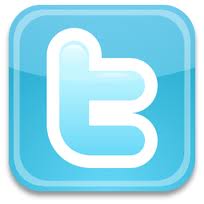 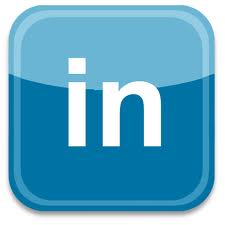 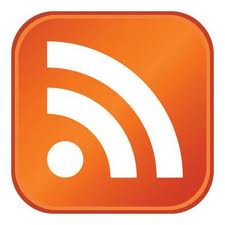 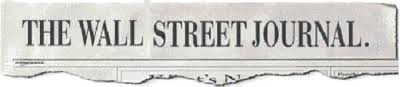 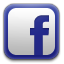 Key Audiences
[Speaker Notes: Key this slide at the beginning and the end to really help the audience understand that what we talk about is all tied together and drives sales to individual partner firms. 

Core components of marketing today now include:
Website (SEO, content)
SM (blog, twitter, linkedin, facebook, etc)
Email marketing (newsletter, email campaigns)
PR (conversation facilitation, influence, monitoring beliefs and attitudes)
Mobile (SMS campaigns)
Content marketing (blogging, articles, white papers, releases, studies, infographics
All should tie together to support a company’s core business goals]
Marketing Communications Goals
To improve engagement with OI Partners customers and potential customers
To increase visibility, influence and integrity of the OI Partners brand
To drive more leads to OI Partners and firms
To increase website traffic and improve search engine optimization ranking
[Speaker Notes: To improve engagement with OI Partners customers and potential customers
To increase visibility, influence and integrity of the OI Partners brand
To drive more leads to OI Partners and firms
To increase website traffic and improve search engine optimization ranking]
Key Areas of Marketing Division
Develop OI Partners Brand Consistency

Public Relations – Sal Vittolino
OI Partners Website – Jill Van Nostran
Social Media – Shawna Simcik – (Presented by Jill)
[Speaker Notes: Key Areas of Marketing Division

 - OI Partners Brand
 - Public Relations – Sal Vittolino
 - OI Partners Website – Jill Van Nostran
 - Social Media – Shawna Williams]
OI Partners Branding
New Website – 15 of 19 who signed up
Phone – OIP answer 
Linkedin -  OIP Title
Using OIP Email
Using OIP Email Sig
Email Title as OIP
Business Cards
Public Relations - Sal Vittolino
PR Results through September 2012
Media Coverage continues to trend upward in 2012 vs. 2011 with potential total audience of 21.6 million so far this year. Since the last OI Partners meeting in May in Denver, media reports have been in:Charlotte Observer			Toronto Globe & MailStar-Ledger of NJ			Hartford BusinessTLNT.com				Human Resource ExecutiveSan Antonio Business Journal	Washington Business JournalInside Indiana Business		Colorado Business MagazineSmartBrief.com			CareerealismSan Gabriel News			American Management Assn.Employment Law Daily		Personnel TodayHR.com				HRM Online
Public Relations - Sal Vittolino
Completed PR-Marketing Communications Projects
September 2012 – Report and press release on how employers can build top 8 qualities in employees
April 2012 – Survey, report & press release on ways employers can retain workers 
Generated reports for clients & content for websites
Material for press releases
Thanks to all for participating!
[Speaker Notes: PR – through releases, other content and media articles – serve to influence our key audiences.]
Public Relations - Sal Vittolino
7 Press Releases Through September 2012
Sept. 11 - How Employers Can Develop the Top 8 Qualities They Want In Employees
July 2 - 10 Ways to Beat Fierce Competition for Contract Work
June 20 - Summer Is a Hot Time to Job Search
May 15 - How to Receive Retention Rewards for Top Performance
April 11 - Survey: 2 Out of 3 Companies Trying to Retain Talent
March 7 -  The 10 Biggest Mistakes When Leaving Your Job
Jan. 5 - Resolutions for Bosses To Help Retain Talent
Public Relations - Sal Vittolino
Ways To Improve Media Coverage
Big-Idea Project – Need a strong topic
Surveys – Need better survey response and/or different ways of conducting them
More interaction with local media – breakfasts, lunches, meetings with media
Stories with strong local angle
Offer ‘exclusives’ to certain media
More proactive outreach at local level
Website Task Force – Jill Van Nostran
Tom Bodin
Larry Maglin
Tom Wharton
Shawna Simcik
Jill Van Nostran
Big Tree Media – overall support, monthly meetings for SEO and analytics progress review
How They All Tie Together
Brand
PR
Social Media
Web / SEO
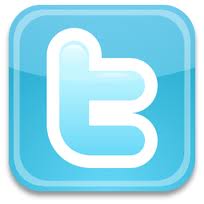 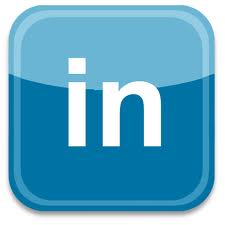 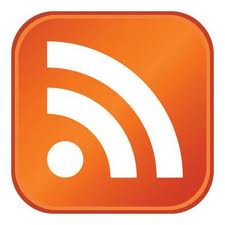 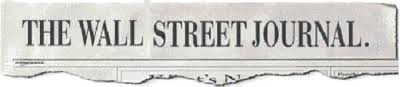 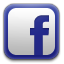 Key Audiences
[Speaker Notes: Within marketing, PR, Social Media & the Website all work together to help drive our brand’s influence. 

Each has a specific purpose:
PR – through releases, other content and media articles – serve to influence our key audiences.
Social Media – engages our key audiences and provides a platform for sharing content and direct conversation.
Website – showcases our content, pulls in key audiences, gives them another platform to interact with us and drives them to firms.
All serve to support the brand.
For example, a press release is distributed via PR, SM channels and the website. Blog posts are shared via all SM channels after being posted on the site. Our audiences are encouraged to comment on blog posts as a way to interact with us. The website is a platform for PR content. 
Bottom line, as much as it makes sense, content is synced all the way across these channels for one purpose: to influence and engage our key audiences. 
And as they interact directly with us, they, in turn, help us shape and fine-tune the brand.]
Website Goals
Overall goals sync with MarCom goals
Measuring monthly through following analytics:
Contact Us form completions
Contact Us page visits
Partner Location page visits
OI Partners Blog page visits & comments
OI Partners Newsletter signup page visits
Where visitors are coming from (i.e. social media, PR)
Soon, unique email and phone for website only
[Speaker Notes: On the whole, we want clients and potential clients to INTERACT with us. The analytics here are specific things we can measure through Big Tree Media’s analytics that help us see how much we are engaging our targets. We can’t measure if someone just picks up the phone and calls you or emails you directly. We need your help with that as much as possible.]
Website Update
Added drop-down partner listing to home page
Optimized key web pages based on keywords
Fine tuning content to include keywords and calls to action
Measuring small set of partners
Adding content to outside sites where possible: external sites linking to OI Partners helps SEO
[Speaker Notes: Our analytics reports show that after the home page, most visitors are trying to get directly to a partner. Therefore, we are investing in a drop-down partner list right from the home page to get visitors to the right partner as quickly as possible. We are hoping this results in more calls/emails to each of us. 

Keywords are important because these are very specific words or phrases that our targets are searching for online. Things like “executive career coach” or “leadership consulting services.” We’re identifying new words to incorporate into the site through existing pages as well as specific pages around those words. Then the marketing teams will use these keywords and link to them as often as possible. And you also do when you write newsletter articles or blog posts or other content you write or send via SM.

Getting outside sites to link back to our site is also critical for SEO. We’re working on getting newsletter articles up on ezinearticles.com, as one example. Any time a media outlet links to our site is another example. Google counts number of external links and that helps increase our search engine ranking.]
Website Progress
19 firms have signed up for website
15 have launched:
Anderson Keegin & Associates
ExecuGroup
OI Partners Inc. Hartford / New Haven / Springfield
Hugh Anderson Associates
Innovative Career Consulting
FS&F
Cunis & Gontin
McKenna & Associates
Pathways
Lifocus
Promark
Venturion
Organizational Innovations
Career Consultants
Innis Company
[Speaker Notes: [Shawna: if you show any examples, show yours or Lifocus’s as a “full-blown site” and show Venturion’s as a “minimal site” – one that has only done their Contact Us and About Us pages. The point is, firms can be as extensive or as minimal as they want. And it’s all the same cost: free. So they should be taking advantage of this.]]
Website Results So Far
OI Partners is ranking on page #1 for Google and Bing searches on certain keyword phrases! SEO is working!
Site now ranks strongly – about an A- or B+ - in comparison to other sites, including competitors
Among top-ranked pages are partner Contact Us pages
Are partners seeing an uptick in contacts? 
Are partners measuring inbound leads?
9% increase in traffic in September. Attributed to Facebook page. Social media efforts are driving traffic
Social Media Task Force – Shawna Simcik
Social Media: What’s been Accomplished
To date, OI Partners’ involvement in social media includes:
            Follow us @OIPartnersInc 


            “Like” us on Facebook



            Join the OI Partners Inc. Group or Follow the              OI Partners Inc. Company Page

            Follow and comment on The vOIce, our blog
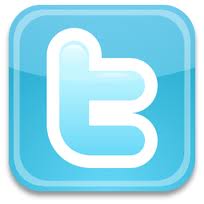 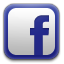 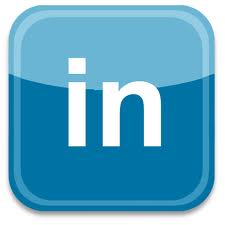 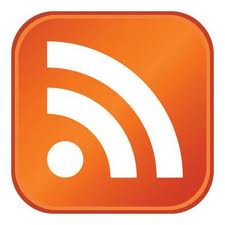 Social Media: What’s been Accomplished
2010:  
	Launched Social Media Committee
	Creation of LinkedIn Company and Group Page 
	Went live on Twitter
	Wrote Social Media Handbook for Partner Firms
2011: 
	4 Training opportunities for Partners (1 in-person; 3 webinar)
	Increased LinkedIn Members
	912 followers on Twitter
	Launched the vOIce – OI Partners Blog 300+ people reading
Continued…
Social Media: What’s been Accomplished
1st Quarter 2012:  
	1 Webinar Training Opportunity for Partners/Employees
	LinkedIn Members from 50 to 269
	LinkedIn Employees from 4 to 59
	Followers on Twitter from 912 to 1,166 (2,148 tweets)
	The vOIce seeing more subscribers and interaction
	1st Strategic Planning Session with Metrics (handout)
[Speaker Notes: LinkedIn update from Chris]
Social Media: What’s been Accomplished
2nd / 3rd Quarter 2012:  
	The vOIce continues to see more subscribers and interaction
	Blog ranks as one of top content areas of website
	Launched Facebook page which is driving traffic to website
	Now blogging every week – increases SEO, increases traffic, strengthens brand
[Speaker Notes: Re: The vOIce – more people are subscribing via email or RSS feed, more people are commenting, more people are sharing across social networks (Twitter, LinkedIn)]
Social Media: What’s Next
2012/2013:  
	Social Media Webinars posted on Ecareer Center for  job search candidates/participants
	Continue work toward defined Metrics
How They All Tie Together
Brand
PR
Social Media
Web / SEO
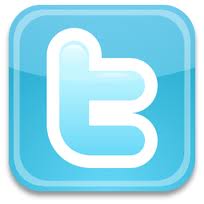 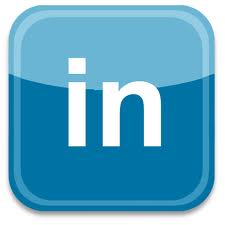 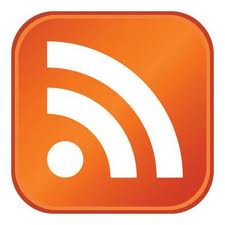 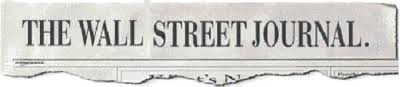 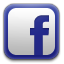 Key Audiences
[Speaker Notes: Within marketing, PR, Social Media & the Website all work together to help drive our brand’s influence. 

Each has a specific purpose:
PR – through releases, other content and media articles – serve to influence our key audiences.
Social Media – engages our key audiences and provides a platform for sharing content and direct conversation.
Website – showcases our content, pulls in key audiences, gives them another platform to interact with us and drives them to firms.
All serve to support the brand.
For example, a press release is distributed via PR, SM channels and the website. Blog posts are shared via all SM channels after being posted on the site. Our audiences are encouraged to comment on blog posts as a way to interact with us. The website is a platform for PR content. 
Bottom line, as much as it makes sense, content is synced all the way across these channels for one purpose: to influence and engage our key audiences. 
And as they interact directly with us, they, in turn, help us shape and fine-tune the brand.]
How does this relate to YOU?Your involvement in “digital marketing” is important.
[Speaker Notes: Your involvement helps marketing team accomplish goals for SEO, to drive the brand, to drive sales and more. It’s critical.]
Social is for all parts of the business. 
Not just PR and marketing.
[Speaker Notes: Shifting gears to speak a little more specifically now about social, although it all ties together, as you’ve seen.
Social is a function of core business units.]
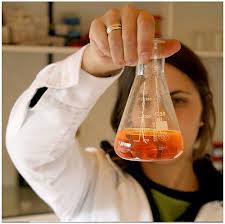 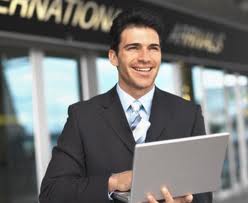 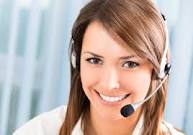 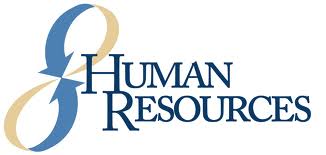 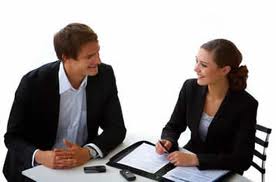 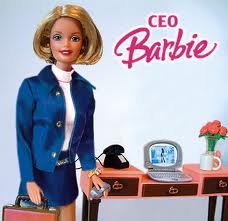 [Speaker Notes: Social should be used today by all parts of businesses -- from R&D to sales to customer service to outplacement and coaching professionals to HR to company leadership

It’s about facilitating information and sharing ideas. It’s much more transparent.]
Social (and all parts of digital marketing) supports core business goal(s).
[Speaker Notes: Goals may include: drive profit, promote brand, deliver better service or something else
Think about your core business goal. Social, most likely, can be a powerful tool in facilitating the accomplishment of that goal.]
Marketing Communications Goals
To improve engagement with OI Partners customers and potential customers
To increase visibility, influence and integrity of the OI Partners brand
To drive more leads to OI Partners and firms
To increase website traffic and improve search engine optimization ranking
[Speaker Notes: For OI Partners, social is absolutely critical. For several reasons (list marcom goals – which closely support corporate goals).

Not only is it critical to help achieve goals, if OI Partners were to end all social activity, it would be glaringly apparent. Your competitors are highly engaged in social activity – Lee Hecht, Right and more.

Therefore, the more active OI Partners is with social, the closer you get to accomplishing your goals and the more you outperform your competition.]
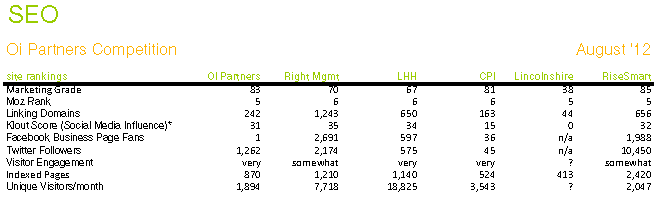 [Speaker Notes: Here’s how we look at how OI Partners and your competitors stack up each month.]
Social is effective for B2B, professional services.
[Speaker Notes: Misconception is that social is only for B2C. On the contrary. There are hundreds of examples of how B2B and professional services companies have successfully benefited from social. I’ll give you two.]
[Speaker Notes: Worked for IBM – which boasts thousands of employee blogs
Worked for Intel – which has created numerous virtual communities and networks including via Twitter
Working for OI Partners – 
Steve Ford
Tom Wharton]
Content is critical.
[Speaker Notes: Content is an important component for effective digital marketing. 

Content:
Shows you as a thought leader
Allows you to tell compelling stories that cause people to WANT to go to your site
Engages people
Helps with SEO – optimizing website to pull in the type of traffic (read = customers) you want to pull in. When it comes to SEO:
Keywords are important. OI’s site is optimized and ranking (#1!) on several keyword phrases. We can send those to you so you can be sure you incorporate them into your own site.

Relevant content that your targets want to read is important. Think about how you’re using content on your site:
Are people landing on the pages you want them to? 
Are they staying?
Are they converting? (i.e. contacting you)
Are you turning those converted visitors into customers?
This is why we’re always asking you for blog ideas and contributions. Why we are asking you for website content (outplacement). Why Sal always asks for input on press releases.]
Content is at the center of:
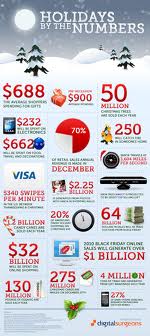 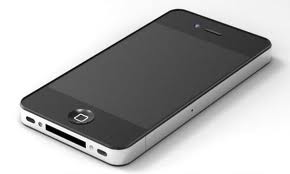 Brand
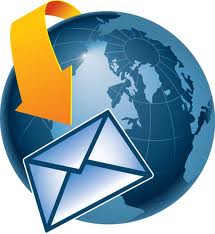 PR
Social Media
Web / SEO
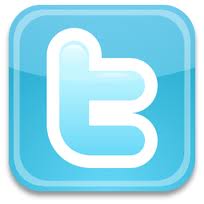 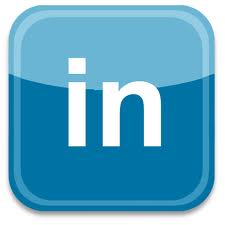 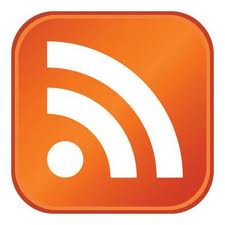 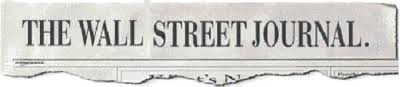 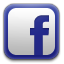 Key Audiences
[Speaker Notes: For OI Partners, the entire marcom team works together when it comes to content. Website. Email. Newsletter. SM. PR.

Where to find content for social purposes:
Articles you read - Flipboard
Other peoples’ tweets or posts
What others are reading
Videos
OI Partners blog
OI Partners newsletter
Press releases
OI Partners website
Other blogs you read]
Digital marketing takes time. But the payoff can be worth the effort.
[Speaker Notes: It’s an investment. But the pay off can be worth it if working effectively toward your goals. Think of it like this: if you have time to read, you have time to be social. If you have time to counsel clients, you have time to be social. Others can benefit from what you are reading. Others can benefit from your expertise and leadership.

Or, think of it like any new business activity. Something you just need to do.
Schedule time in your day for it.
Beware of automating your social activity. You can do it. But do it cautiously.

The social team at OI Partners proactively schedules time for social activity – and the investment is paying off.
LinkedIn - Chris
Blog – Jill
Twitter – Susan/Stephanie (Jill can reference)
Facebook – Jessica (Jill can reference)]
Develop a “digital” habit.
[Speaker Notes: It’s easier to be involved in social if it becomes “just part of what you do.” Incorporate it into your daily routine as often as you can.

Might be easier to do if you follow a process.

Social media handbook offers some good insight for getting started and getting involved. [pass this out or point to it on PRC]]
Efforts should be measured.
[Speaker Notes: Set goals. This probably will include what you plan to contribute and how you plan to grow relationships. It might include how many people you drove to your website from your social activity. It might include how many people found you through your social activity. It MIGHT include number of followers, friends or likes, but that doesn’t tell you how you’ve influenced behavior or engaged people. 

One thing to remember is that it’s not easy to measure. But start small. And be realistic.

Strive to understand:
Did we learn something about our customers that we didn’t know before?
Did our customers learn something about us?
Were we able to engage our customers in new conversations?
Do our employees have an effective new tool for external feedback and reputation management?
Most importantly and critically, did our business goals get accomplished as a result of digital marketing efforts?]
Marketing Communications Goals
To improve engagement with OI Partners customers and potential customers
To increase visibility, influence and integrity of the OI Partners brand
To drive more leads to OI Partners and firms
To increase website traffic and improve search engine optimization ranking
[Speaker Notes: Each channel has set specific, measurable goals. More than what is here. Very specific so we can better understand if we are meeting THESE goals and in particular, corporate goals.]
What to do as soon as you get home…
Commit to getting involved in social media.
On LinkedIn:  Join the discussion group.  Become listed as an employee of OI Partners Inc.  Engage.
On Twitter, follow @OIPartnersInc and re-tweet our stuff.
On Facebook, “like” the page. Share posts.
Understand that the more engagement from you, the better for OI Partners.
[Speaker Notes: If you can’t do them all, pick one and commit to doing it well. Figure out where your core audience is and be there.]
3. Overcome obstacles:  time and content.

4. Know that job seekers are using social media as their primary search tool.
[Speaker Notes: If you have time to read articles or industry reports, you have time to participate in social media. If you have time to read OI Partners blogs or send out the newsletter, you have time to participate in social media. And if you just don’t have the time, then social media probably is not a good idea for you.

partners remember that they need to know about SM not only to meet OI Partners objectives and their own firms but SM is also changing how job seekers find new opportunities and how embarrassing it would be if we are the “experts” in job search and we don’t know or don’t educate our candidates that jobs can be found on Twitter and LinkedIn.
 
There are more reasons than just meeting OI Partners objectives. We need to stay current and up-to-date in our field of expertise.

Pick up a copy of the handbook and read it. Has some specific tactics to implement for getting started, and basic reminders about best practices if you’re already in it.]
Thank you from the Marketing & Marketing Communications Division
Palmer House, Chicago, IL
OI Partners Meeting
October 12 & 13, 2012
[Speaker Notes: Thank you!]